СУДДІВ
Лекція 10
[Speaker Notes: Хтось сказав, що Книга Суддів, 
це книга про звичайних людей, 
які у визначений час стали супергероями, 
бо Дух Божий сходив на них

Вірність Бога в історіях зрад]
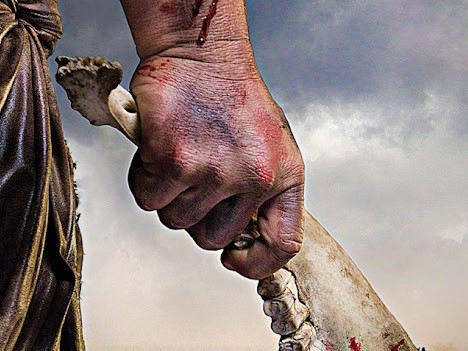 [Speaker Notes: Хто не чув історію Самсона. 
Дивак, який зумів наловити 300 лисиць, 
побити віслючою щелепою 1000 филистимських воїнів, 
але був загублений жінкою Далідою, яка знала що сила Самсона у його волоссі.  

Також ми знаємо про сміливого Гедеона, який 
з армією в 300 "спартанців", за допомогою порожніх глеків та сурем, перемогли коаліцію ворогів 
"А мідіяні́тяни й амалики́тяни та всі сини Кедему лежали в долині, як сарана́, щодо числе́нности. А верблю́дам їх нема числа, — як пісок на бе́резі моря, щодо числе́нности (Суд.7:12 ).]
Ким були судді
Давньоєврейське слово «сопет» - суддя, визволитель
Не займалися вирішенням спірних питаня
жоден суддя в книзі не названий іменником «суддя», але дієсловом «судити», «засуджувати»
Були військовими та громадськими очільниками
[Speaker Notes: Давньоєврейське слово сопет  ("суддя, визволитель") має ширше значення, аніж слово "суддя" в українській мові. 

Судді по яких йдеться в книзі, не займалися вирішенням спірних питань чи винесенням вироку. 
Хіба єдиний, хто це робив в якійсь мірі, була Девора. 

Цікаво що жоден суддя в книзі не названий іменником "суддя" (тільки Бог 11:27), але дієсловом "судити", "засуджувати". 

Отож, судді в Ізраїлі були, головним чином, військовими та громадськими очільниками, які в тому числі виконували обов'язки суддів.]
Основні дані
Назва: єврейська, грецька та українська назва книги не відрізняється
Період: початковий етап зародження монархії
Автор: Самуїл
Ціль: показати причини зародження монархії
Ключовий текст: «В ті дні не було царя в Ізраїлю; кожен робив те, що йому здавалося справедливим» (Суд.17:6 й 21:25)
[Speaker Notes: Період:
Від заселення землі до зародження монархії (приблизно 200 років)
Вихід-П.Закону – народження нації в пустелі
Суддів – народження нації в Землі обітованій

Автор: пророк Самуїл 
підтвердження такої позиції є тільки свідченням з Талмуду. 
Трактат Бава Батра  (14б) приписує книги Суддів, Рути і Самуїла авторству Самуїла
Самуїл і справді був письменником (1Сам.10:25)]
ПЛАН КНИГИ
І. Вступ. Непослух Ізраїля (1:1-3:6)
   А. Факт не повного завоювання (1:1-36)
   Б. Розбещення народу, та суд над Ізраїлем (2:1-3:6)
[Speaker Notes: 1:1-3:6 
Ізраїль не зміг повністю завершити завоювання, 
а також описується той згубний шлях, по якому пішли ізраїльтяни після смерті Ісуса Навина]
ІІ. Історії визволення (3:7-16:31)
   А. Отніїл проти месопотамського царя (3:7-11)
   Б. Егуд та Шамгар визволяють від филистимлян (3:12-31)
   В. Девора та Барак проти хананеїв (4:1-5:31)
   Г. Гедеон визволяє з-під гніту мідіян (6:1-8:32)
   Д. Авімелех, Тола та Яір (8:33-10:5)        
   Е. Їфтах, Івцан, Елон та Авдон проти амоніїв та филистимлян (10:6-12:15)
   Є. Самсон проти филистимлян (13:1-16:31)
[Speaker Notes: 3:7-16:31 Основний зміст книги.  

Егуд (шульга), вбиває Еглона, царя моавського – меч з рукояттю зайшов повністю в тіло
Ханаанський цар Явніна, потерпів поразку від Девори і Барака; а ханаанській воєначальник Сісера гине від рук жінки Яїли, яка пробила йому голову кілком від намету
Гедеон – руйнує не тільки жертівник Ваала, але і разом з 300 сміливцями звільняє ізраїльтян від ярма мідіян
Авімелех, син Гедеона, який вбив 70 синів Гедеона і став царем Сихему. Є версія, що він «Авімелех» (мій батько цар), був 1м суддєю хто присвоїв собі титул царя (мелеха). Помер від руки жінки (кинула жерновий камінь), під час осоди міста Тевец.
Їфтах (син блудливої жінки) – перемога над амонітянами; нерозумна обітниці і пренесення дочки в жертву?
Самсон – обраний з народження (особлива історія народження), але нестримний – через підступ Даліди, був остриженим, осліп, але помстився филистимлянам – зруйнував дім де зібралося 3 тис филистимських володорів для пренесення жертви Дагонові.]
ІІІ. Тотальне розбещення (17:1-21:25)
   А. Ідолопоклонство Міхи (17:1-18:31)
   Б. Аморальність в Гіві та війна проти Веніаміна (19:1-21:25)
[Speaker Notes: 17:1-21:25 Кілька історій, які ілюструють всю глибину морального й соціального занепаду, що було результатом духовного відступництва Ізраїлю.

Фактично, книга нагадує нам, що єдиний урок, що витягають люди з історії, це те, що вони не беруть ніяких уроків.]
«В ті дні не було царя в Ізраїлю; кожен робив те, що йому здавалося справедливим» (Суд.17:6, 21:25)
[Speaker Notes: Історія про гріх Веніамінівців, нагадує шпальти кримінальної хроніки, 
адже описує огидні вчинки, важку історію, читання якої може стати випробуванням. 
історія згвалтування і вбивства наложниці левита, жителями Гіви. 
Її чоловік розчленував тіло на 12 шматків і розіслав по ізраїльським колінам, як свідчення аморального вчинку веніамінівців з Гіви. 
Після цього стався кривавий конфлікт в якому загинуло десятки тисяч воїнів.]
Благословення і прокляття
16 І поставив Господь суддів, і вони рятували їх від руки їхніх грабіжників.
17 Та вони не слухалися також своїх суддів, бо блудили за іншими богами, і вклонялися їм. Вони скоро відхилялися з тієї дороги, якою йшли їхні батьки, щоб слухатися Господніх наказів. Вони так не робили!
18 А коли Господь ставив їм суддів, то Господь був із суддею, і рятував їх із руки їхніх ворогів по всі дні того судді, бо Господь жалував їх через їхній стогін через тих, що їх переслідували та гнобили їх.
(Суд.2)
[Speaker Notes: Що робив Господь?
Ставив суддів, щоб ті рятували (16)
Був із суддями, щоб рятувати від ворогів (18)
Жалів людей через їх стогін і страждання (18)

Як реагували люди?
Не слухали суддів (17)
Практикували ідолопоклонство (17)
Відхилялися від дороги батьків – послух Господу (17)]
Спокій 
Непокора Богові  
Покарання  
Покаяння  
Відновлення
І кликали Ізраїлеві сини до Господа, говорячи: Згрішили ми Тобі, бо ми покинули свого Бога, і служили Ваалам (10:10)
[Speaker Notes: Сюжет книги Суддів, це циклічна спіраль, по якій Ізраїль скочувався все глибше і нижче: 
Спокій, це той час, коли Ізраїль користувався Божими Благословіннями - мир
Непокора Богові - це час, коли Ізраїль відмовився йти праведним шляхом Божим - ідолопоклонство
Покарання полягає у втраті Божого захисту, вразливість перед ворогами - поневолення
Покаяння приносило звільнення, Бог ставив суддю
Відновлення було результатом покаяння, Бог давав мир і відновлення]
Тотальна зіпсутість людського серця
південь (3:7-31), 
північ (4:1-5:31), центр (6:1-10:5), 
схід (10:6-12:15), захід (13:1-16:31).

Довготерпіння і любов Бога
«Господь» (Яхве) - 178 рази 
«Бог» (Елохім) - 62 рази
[Speaker Notes: Циклічність в книзі Суддів підкреслює 2 істини:
зображення крайньої зіпсованості людського серця, що проявляється в невдячності, впертості, неслухняності й безрозсудності;
Бог довготерпеливий, вірний, милуючий і люблячий. 

Той факт, що ім'я Господа звучить у книзі Суддів 178 разів, а слово Бог – 62 рази, показує, наскільки важливу роль виконує Господь в описуваних подіях. 
«Господь» означає милість, 
«Бог» абсолютне Боже правосуддя.]
Істини книги
Бути Божим народом означає  присвячувати всього себе Богові
Компроміс з гріхом веде до віддалення від Бога й остаточного  відступництва
Навіть обрані Богом керівники, часто впадають у гріх  
Коли народ кличе до Бога, Він посилає визволителя
[Speaker Notes: Головна тема: Божа влада і милість, яка проявилася в позбавленні Ізраїлю від наслідків відступлення. 

Причиною відступлення Ізраїльтян, був компроміс з гріхом. 

Відступлення набуло загального масштабу, адже в книзі згадуються усі регіони Землі Обітованої: південь (3:7-31), північ (4:1-5:31), центр (6:1-10:5), схід (10:6-12:15), захід (13:1-16:31). 

І хоча книга Суддів, окрім яскравих перемог, говорить і про помилки головних героїв оповідань, автор книги до Євреїв, дає високу оцінку вчинкам Суддів (Євр.11:32-40).]